Тема урока: «Разнообразие растений».
Презентацию выполнил
 учитель начальных классов
ГБОУ СКОШИ 2 вида № 52
Лебедева Наталья Юрьевна
Царство растений делят на   несколько групп.
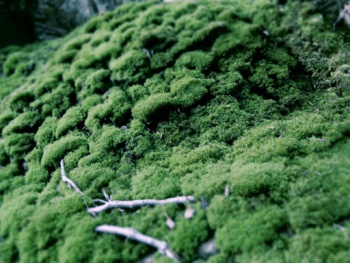 водоросли
мхи (мох)
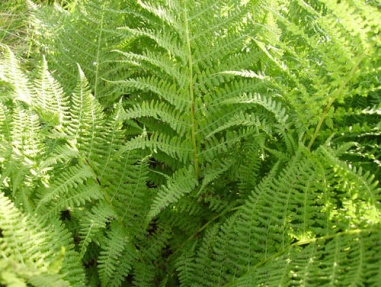 папоротники
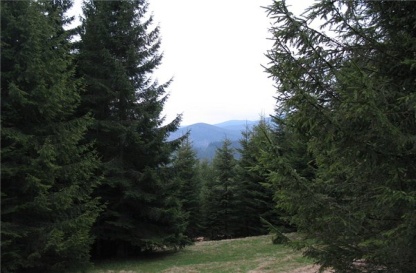 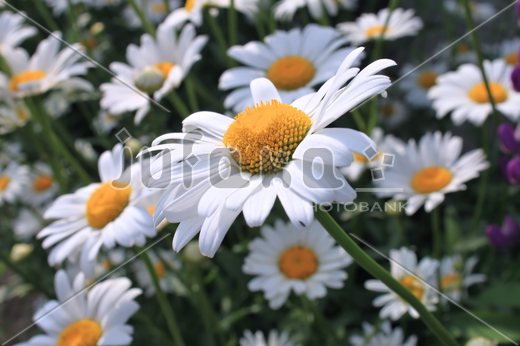 хвойные
 растения
цветковые растения
Водоросли – это жители воды.
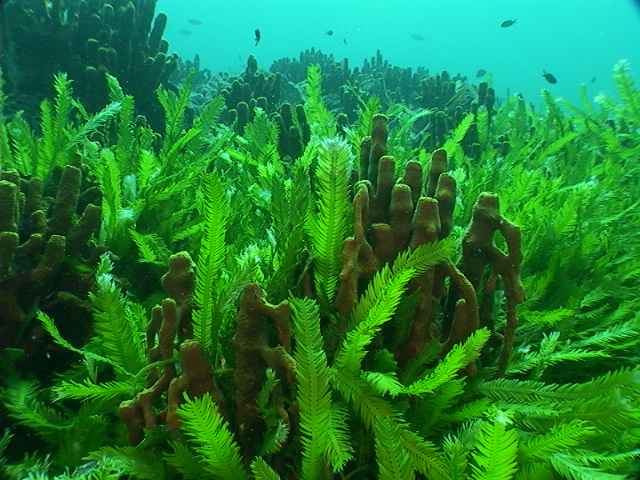 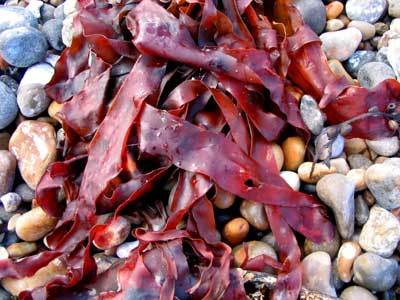 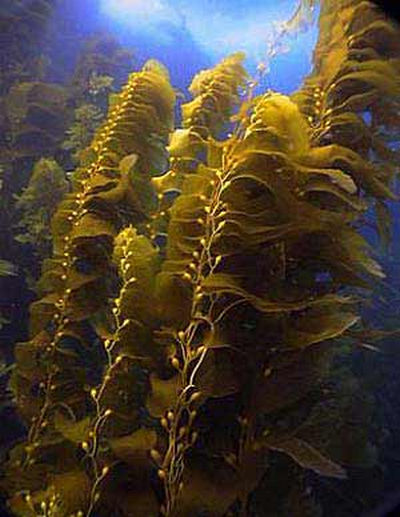 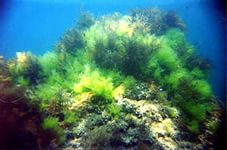 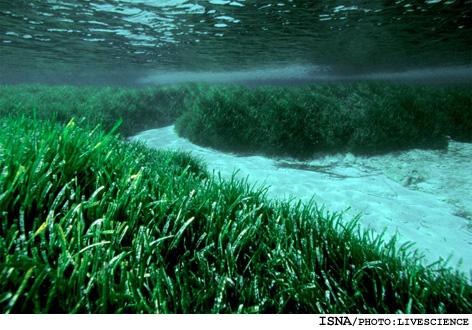 Мхи растут во влажных местах.
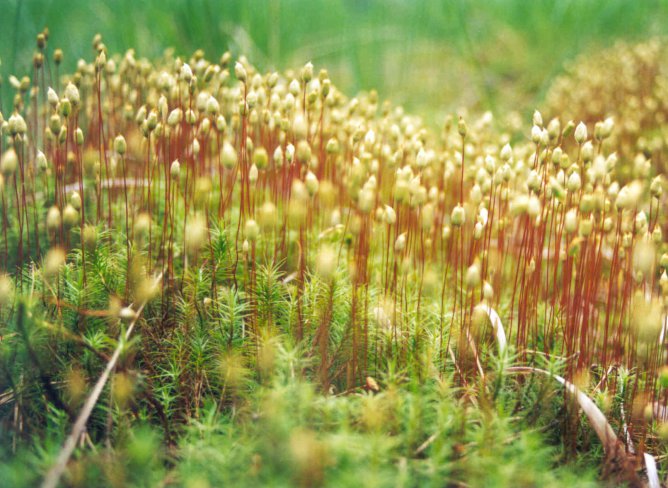 Мхи имеют стебель и листья, 
но у них нет корней, цветков 
и плодов.
Цветковые растения – это растения у которых есть цветки и плоды.
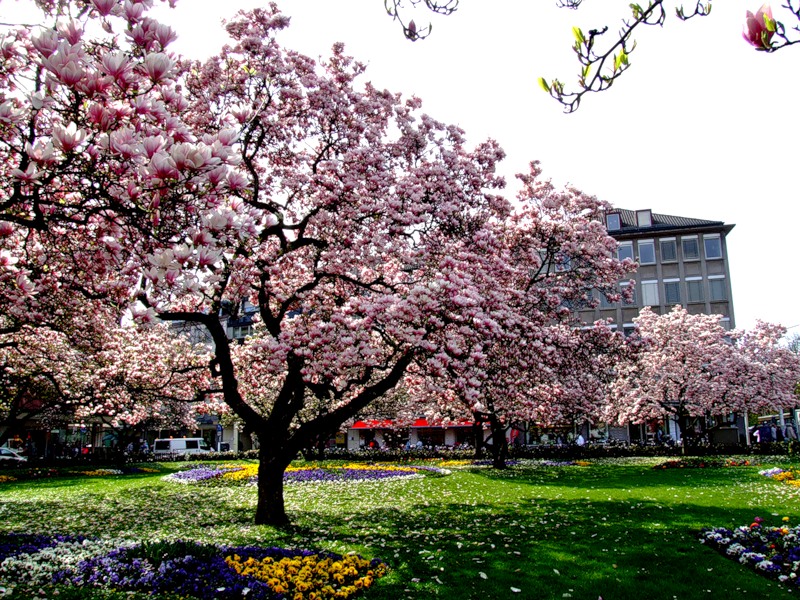 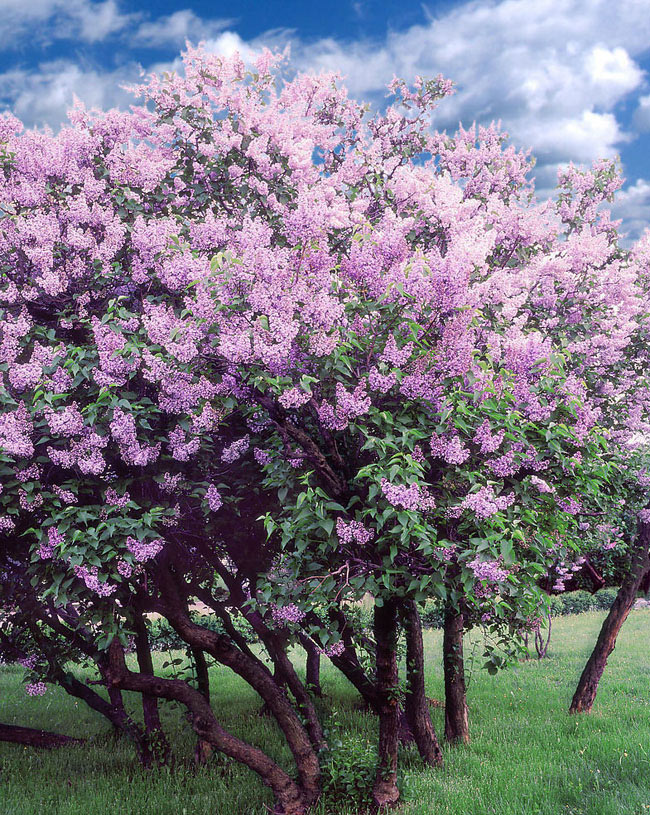 Эти растения имеют корни, стебли,    листья. Они наиболее разнообразны.
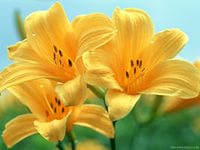 Хвойные растения – это сосна, ель, можжевельник.
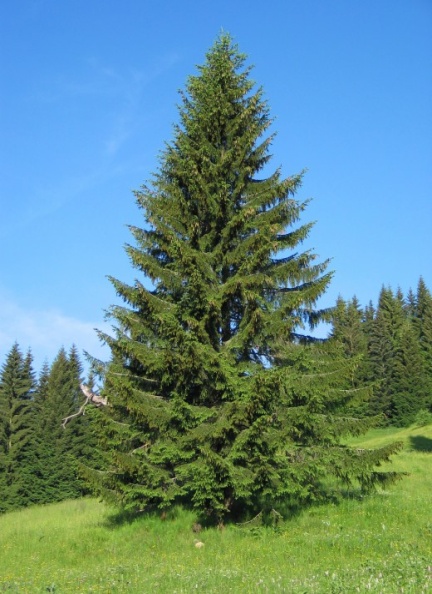 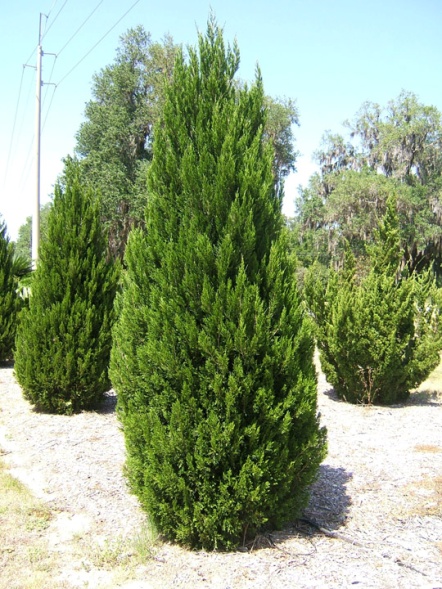 Хвоинки – это листья.  У хвойных растений      
    нет цветков и плодов. Вместо  плодов у них         
     шишки, в которых созревают семена(орехи).
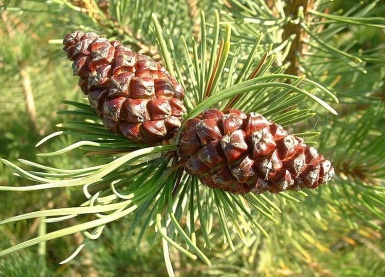 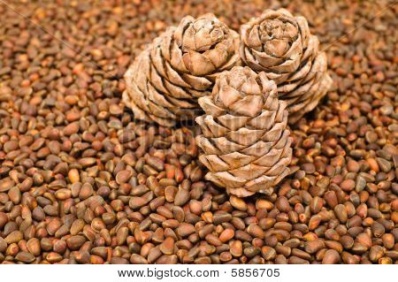 К каким группам растений относятся эти растения?
хвойные растения
мхи
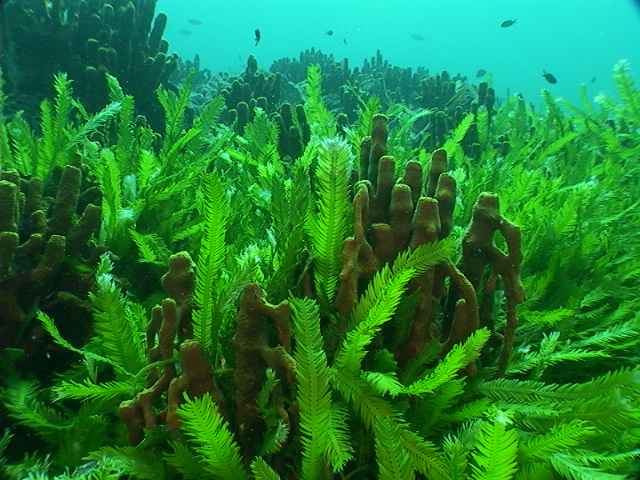 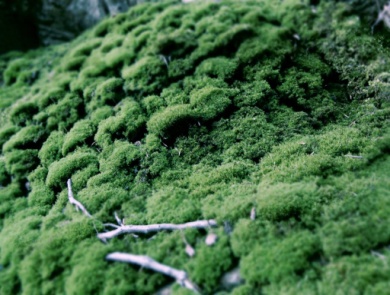 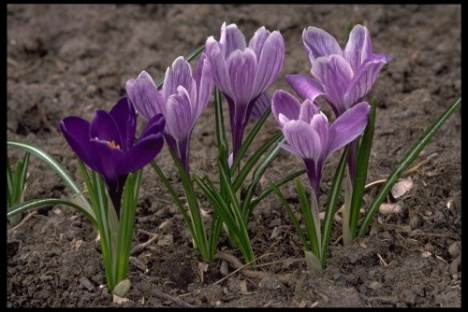 папоротники
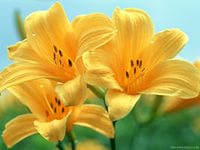 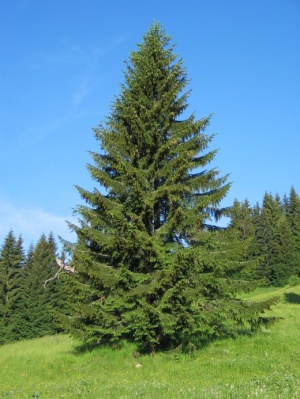 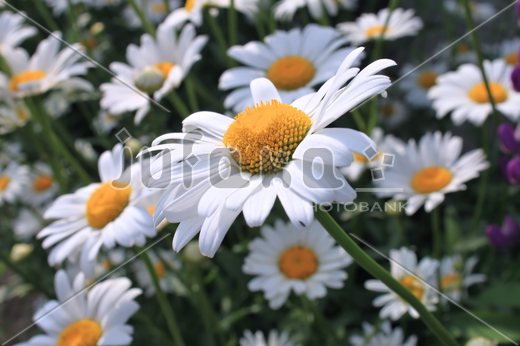 цветковые  растения
водоросли